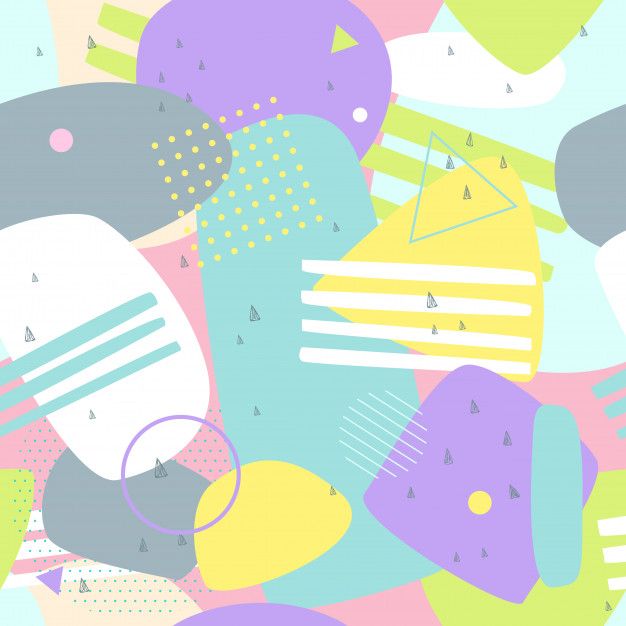 HVALA ZA VAšE fOTO POZDRAVE
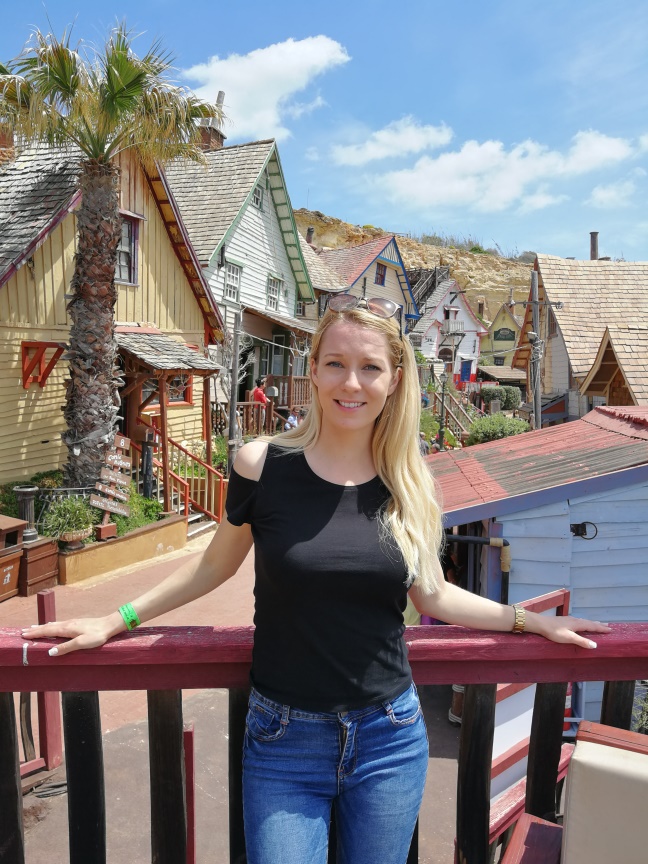 Z MISLIJO NA DNI, KO SMO LAHKO KAM ŠE ŠLI …
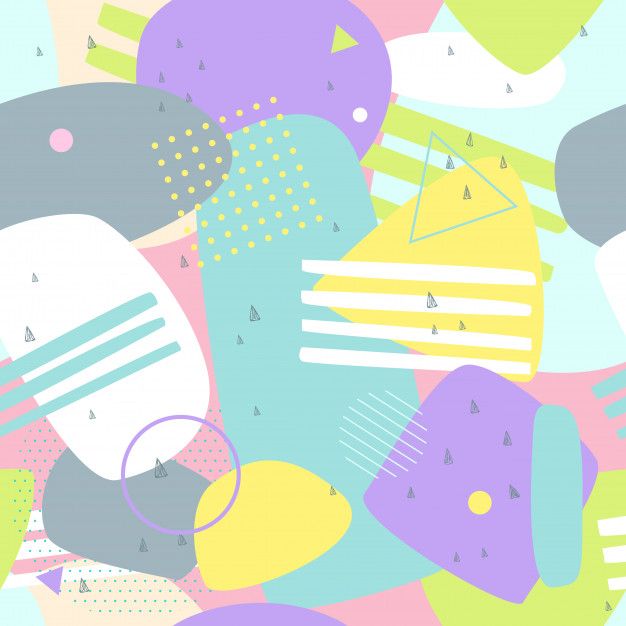 DAMIR SE Z DRUŽINO RAD POTEPA V NARAVI.
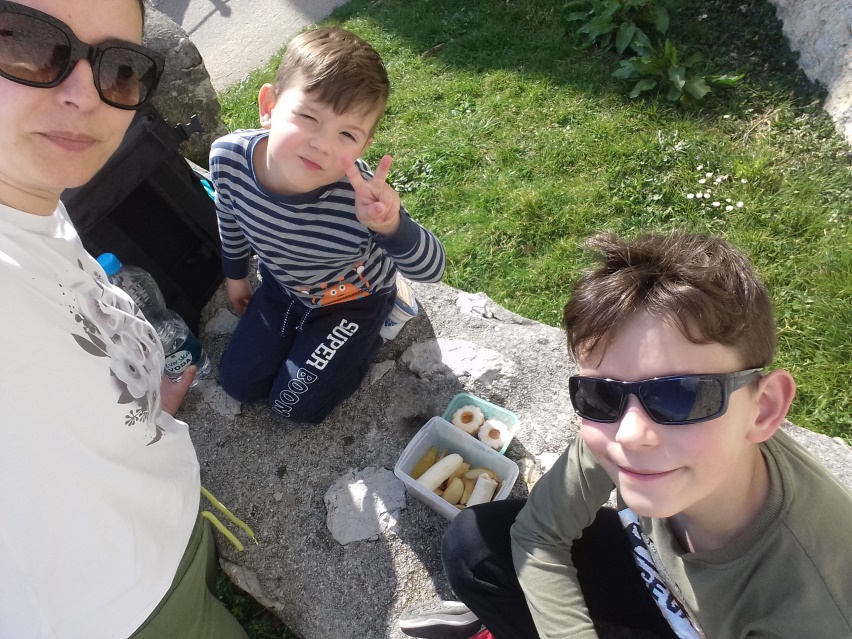 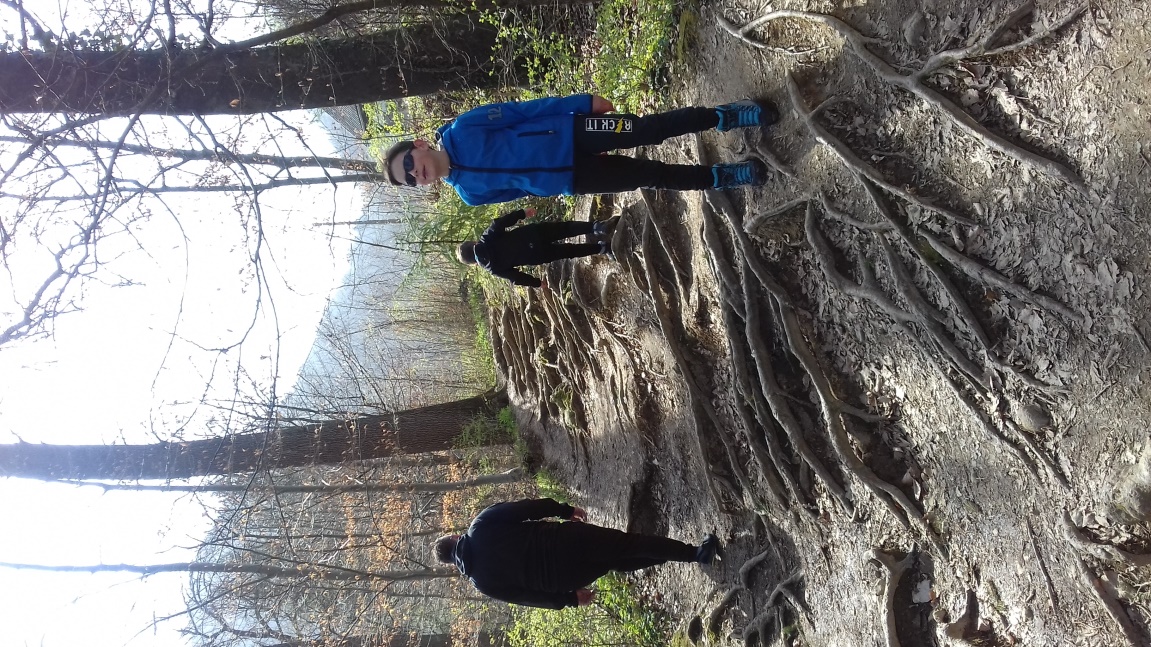 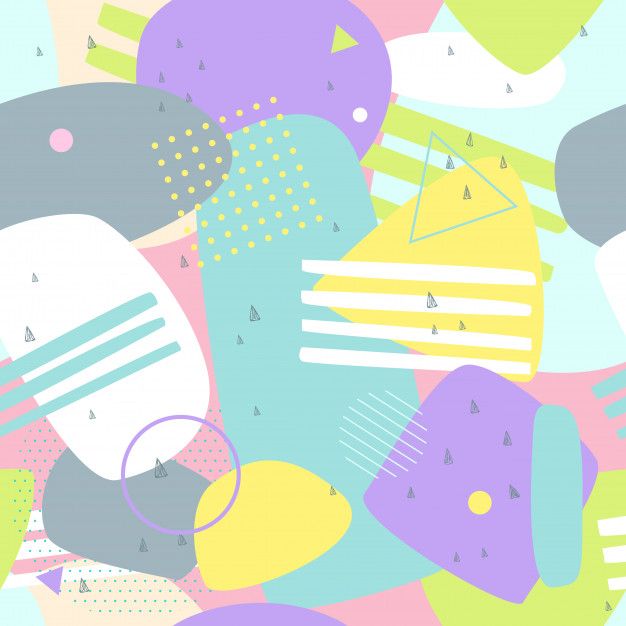 TIJA NIMA ČASA ZA DOLGČAS. Z DRUŽINO SE NASTAVLJA SONČNIM ŽARKOM, USTVARJA, SE IGRA S SESTRICO IN SNEMA VIDEOSPOTE 
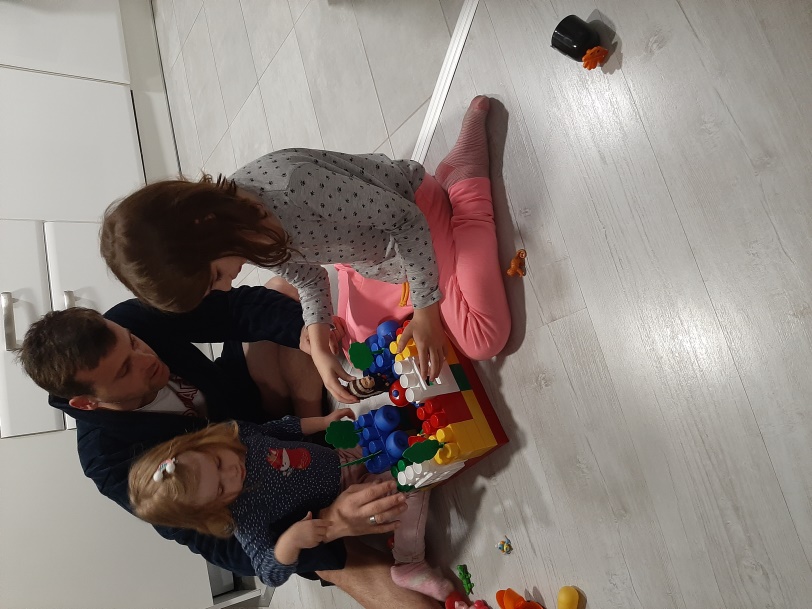 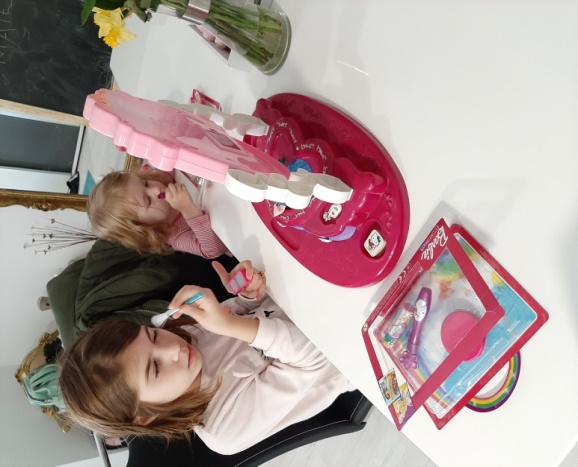 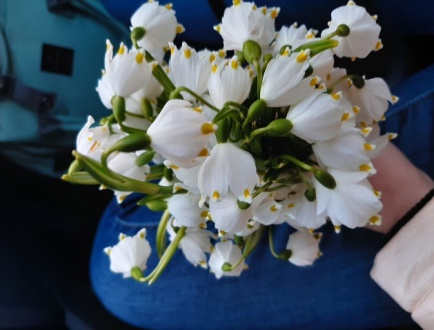 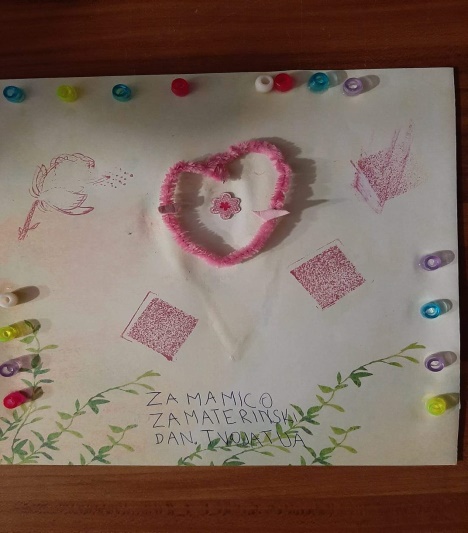 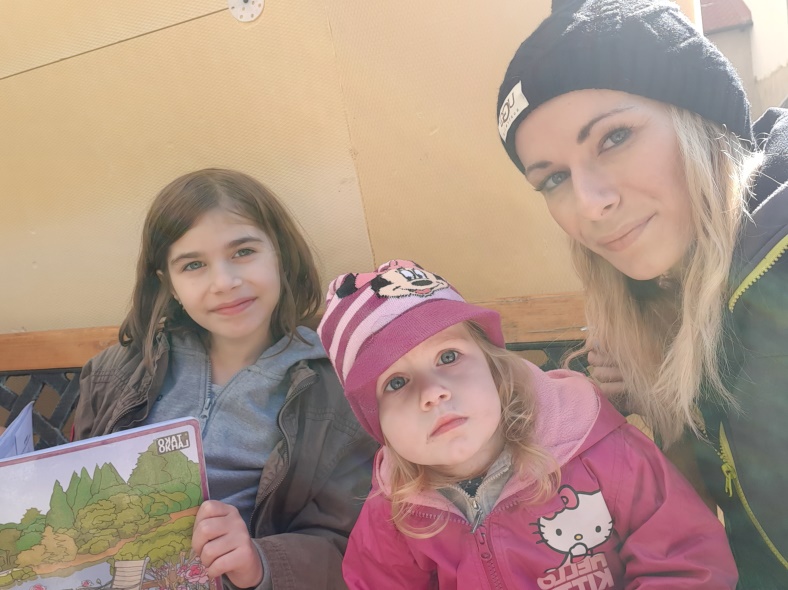 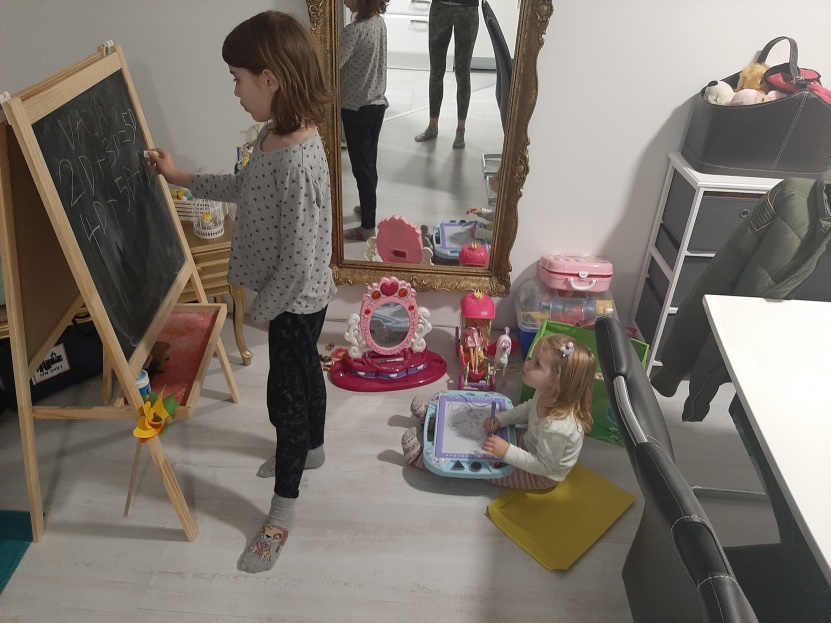 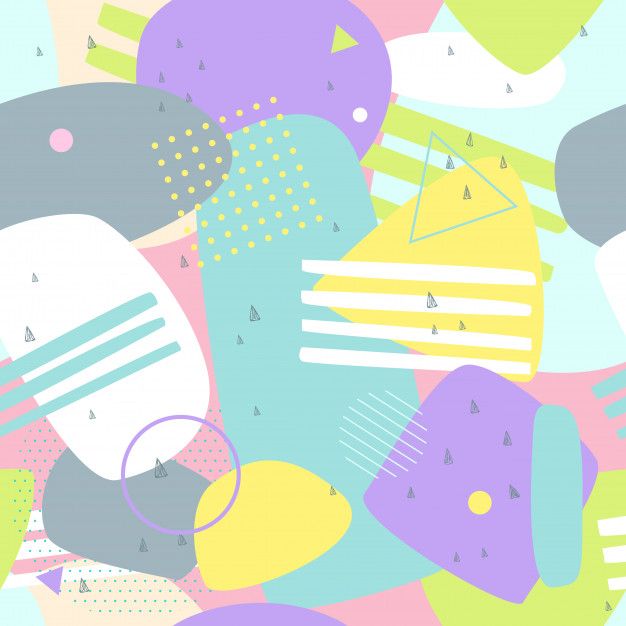 NEJA SE JE Z MAMICO ODPRAVILA NA KOLESARJENJE. UGANEŠ KAM?
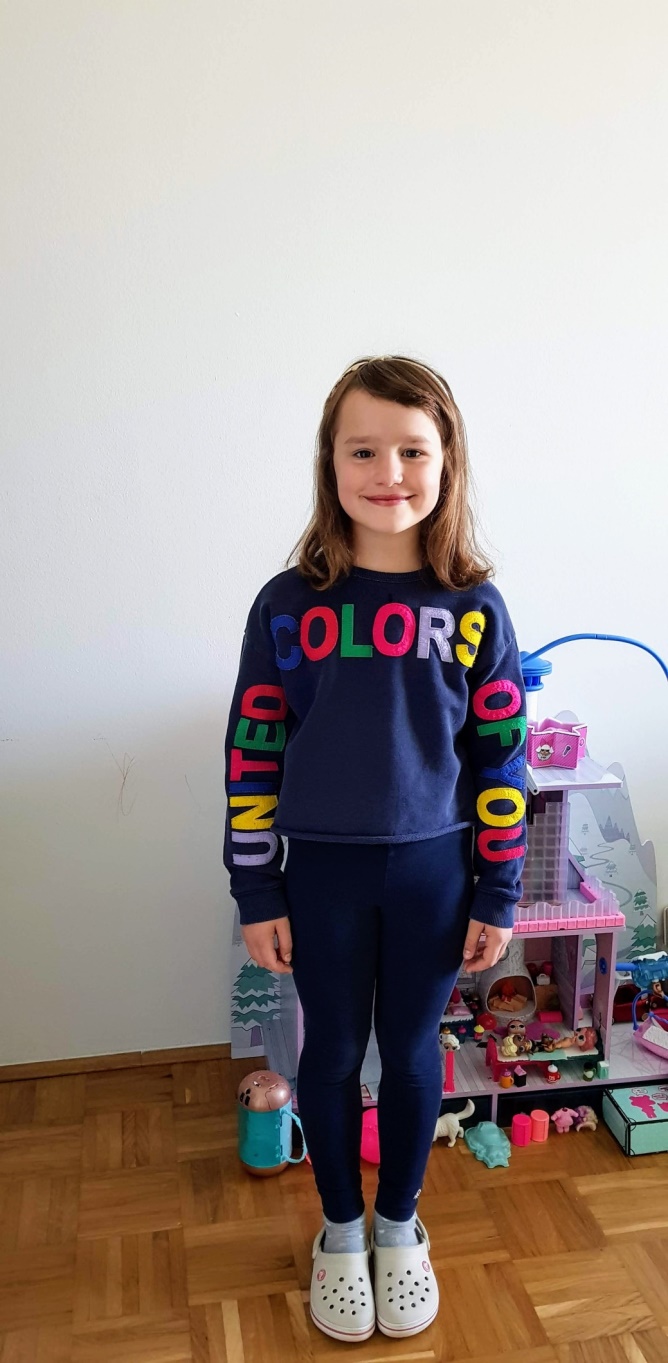 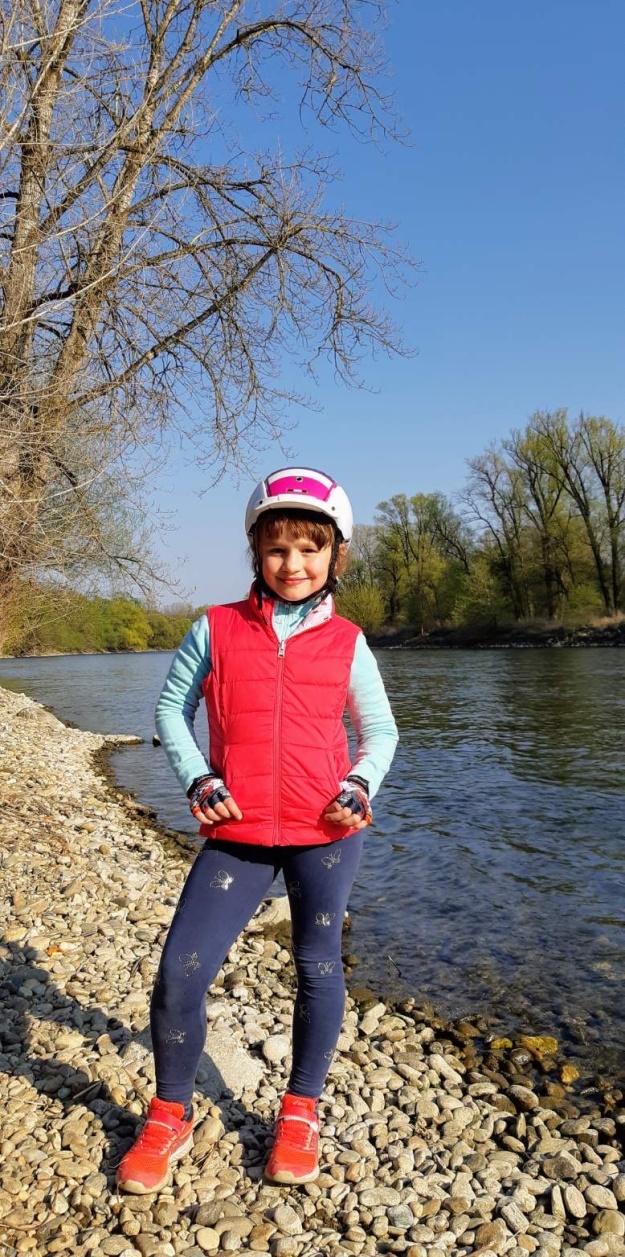 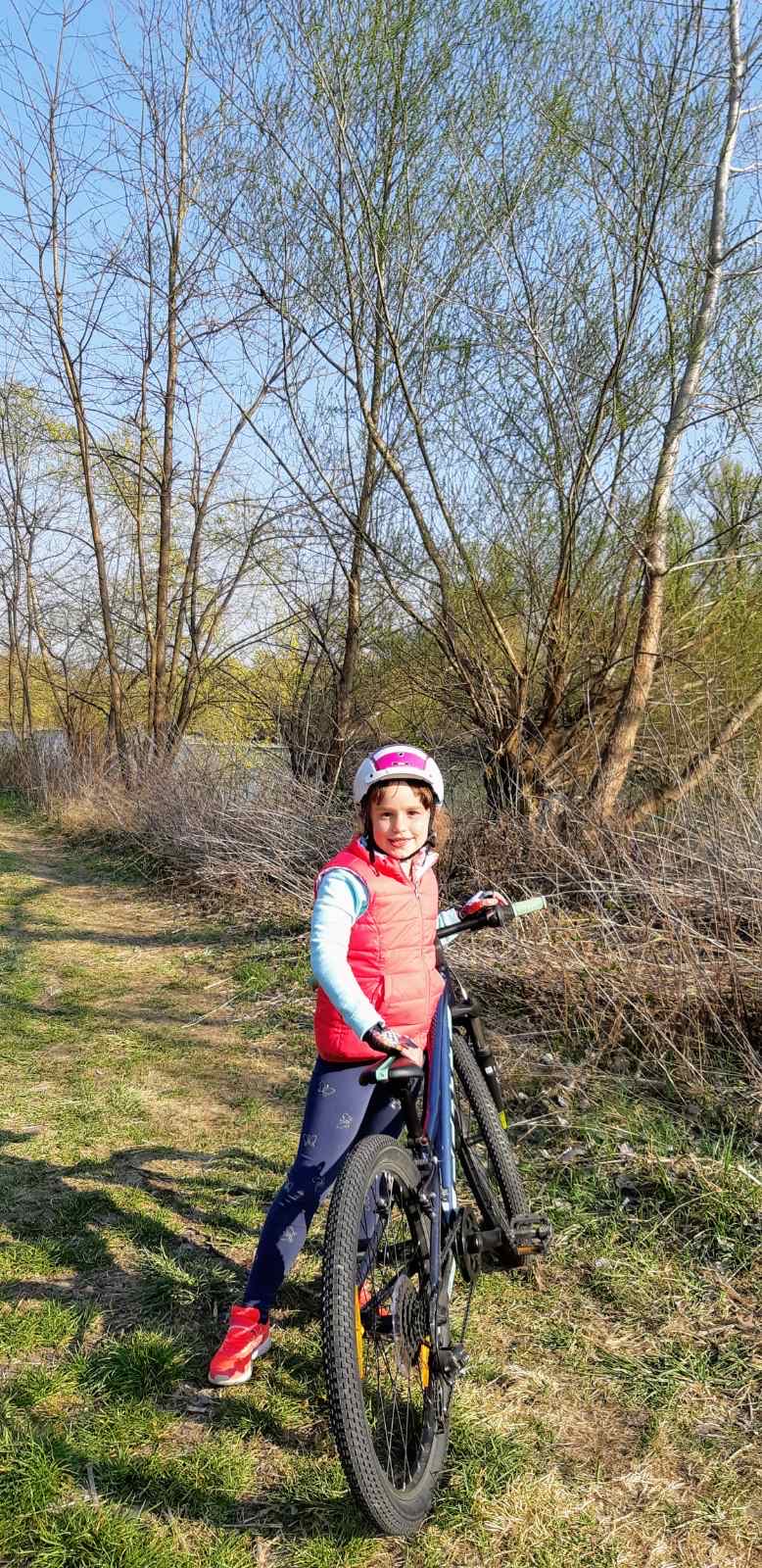 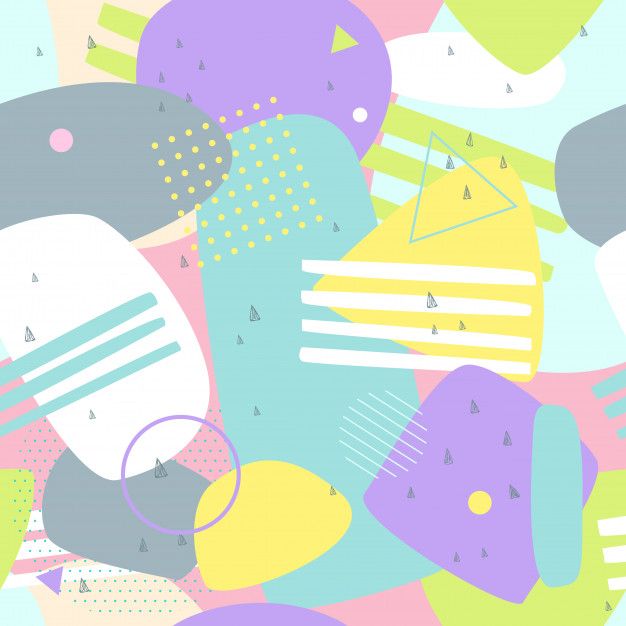 AURORA MED SPREHODI OBČUDUJE LABODE.
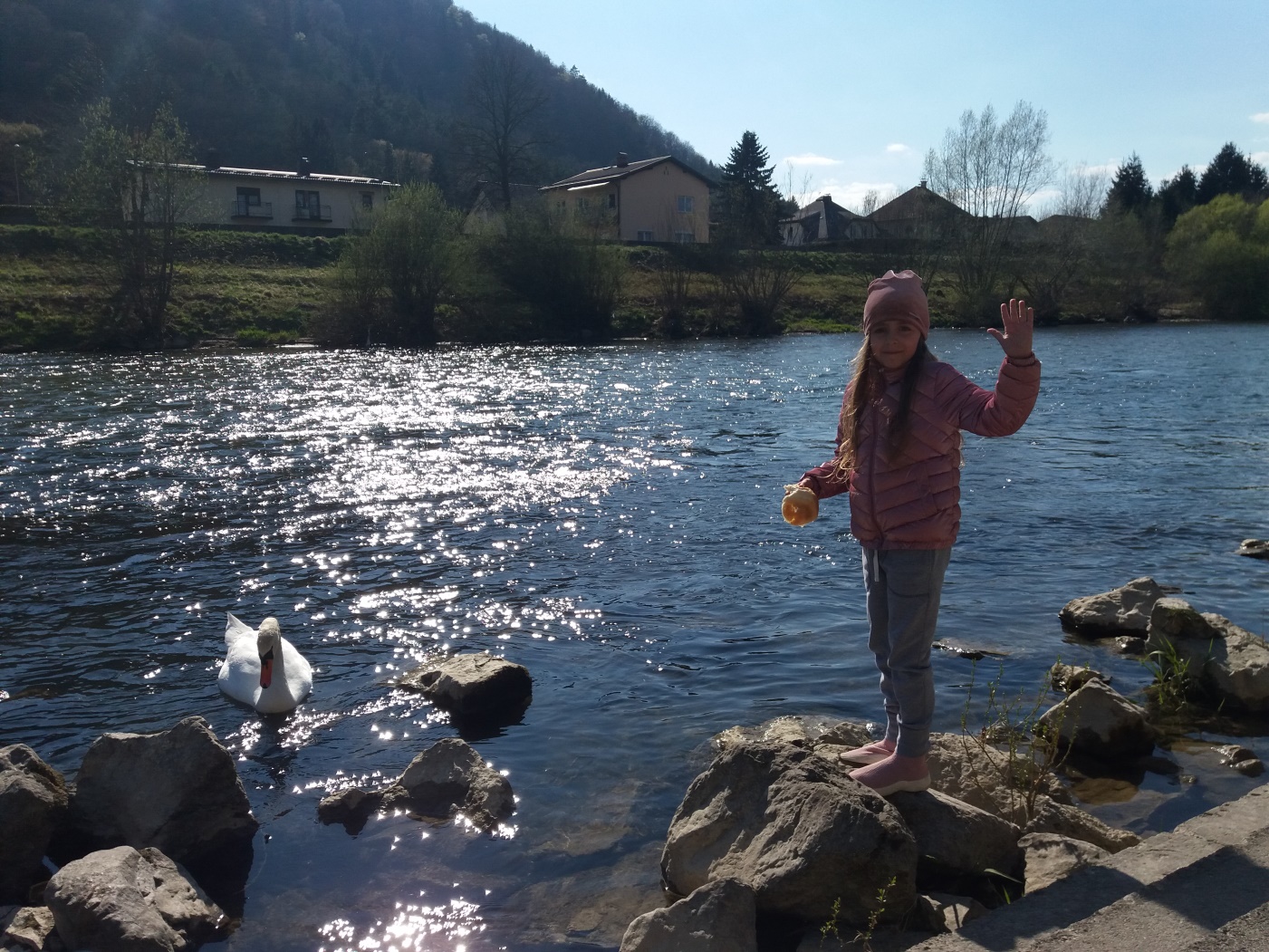 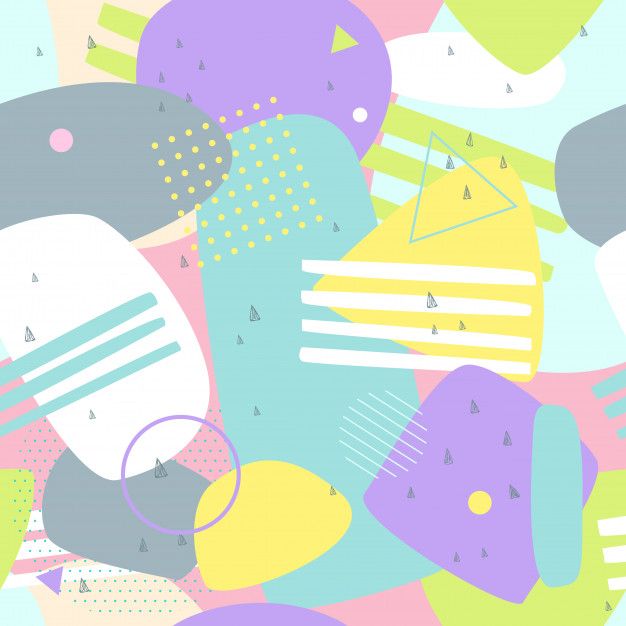 DIN NAJRAJE USTVARJA.
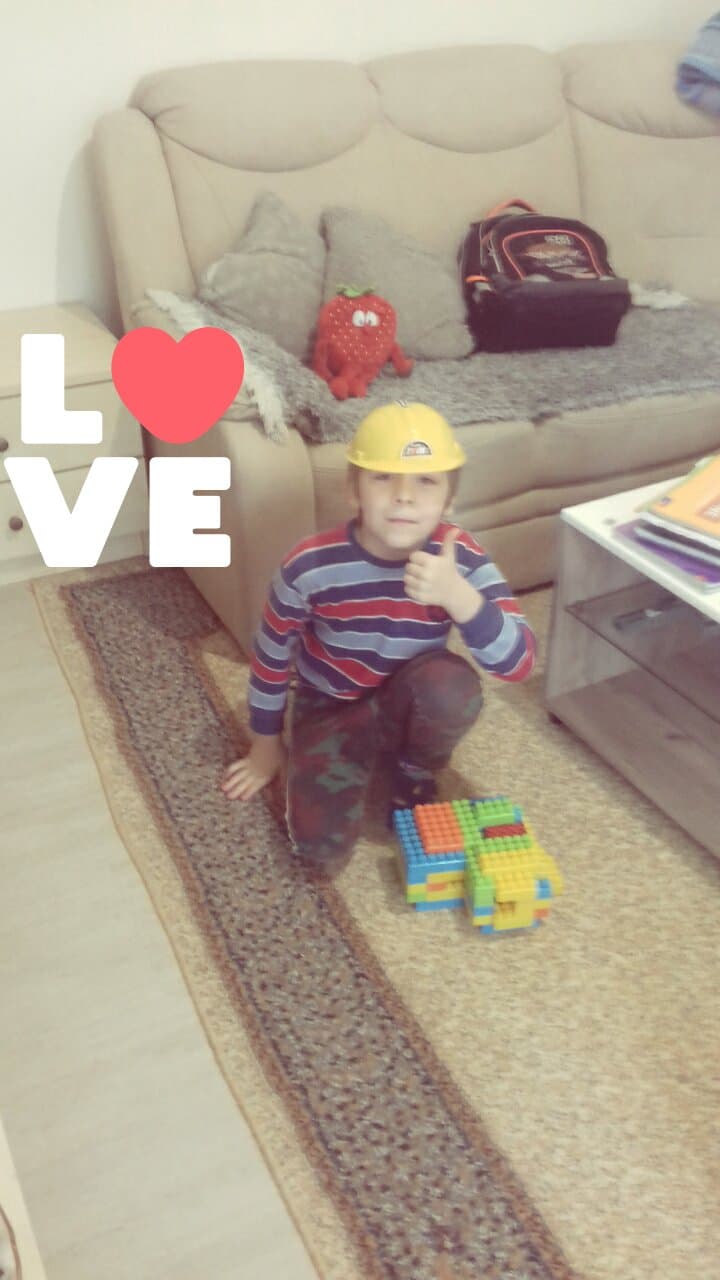 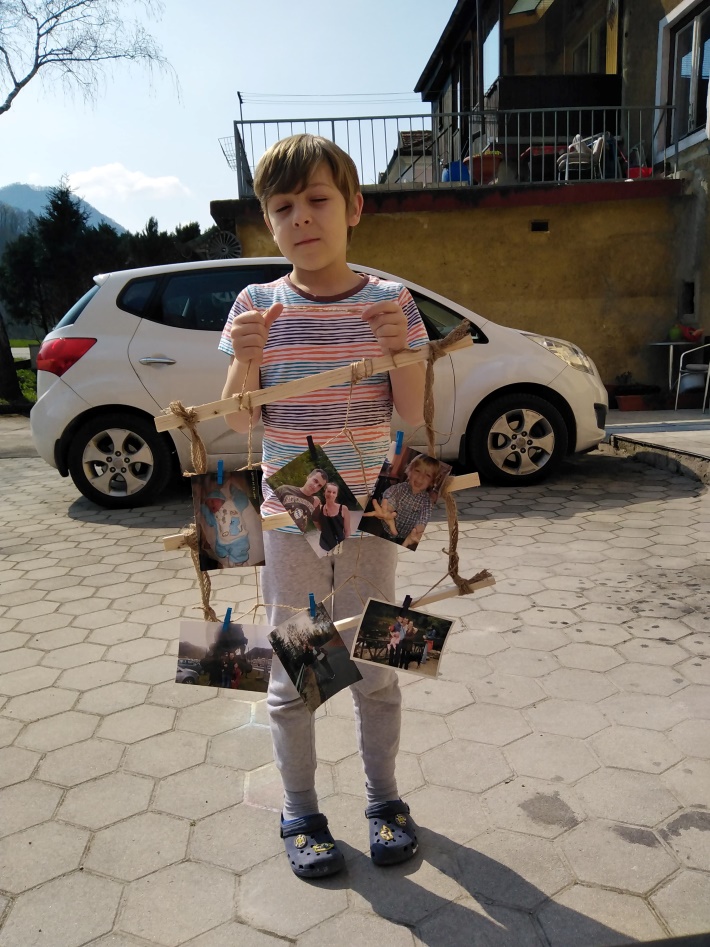 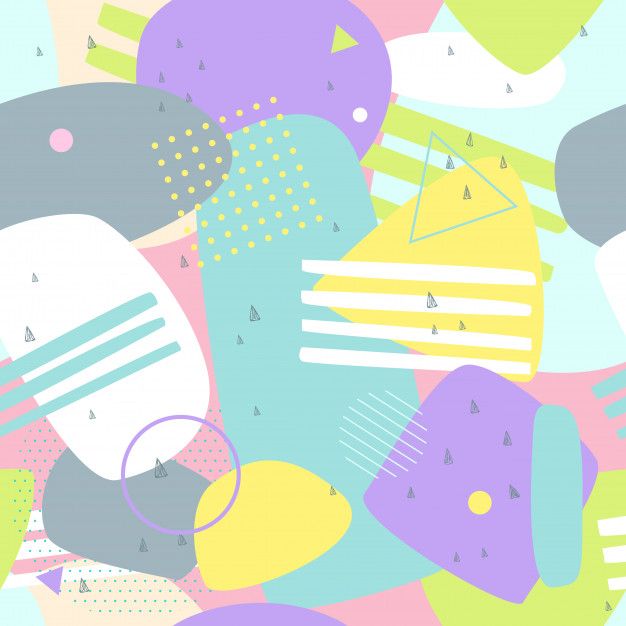 JULIJA IN LILA STA USTVARILI RES LEPO LEGO HIŠKO.
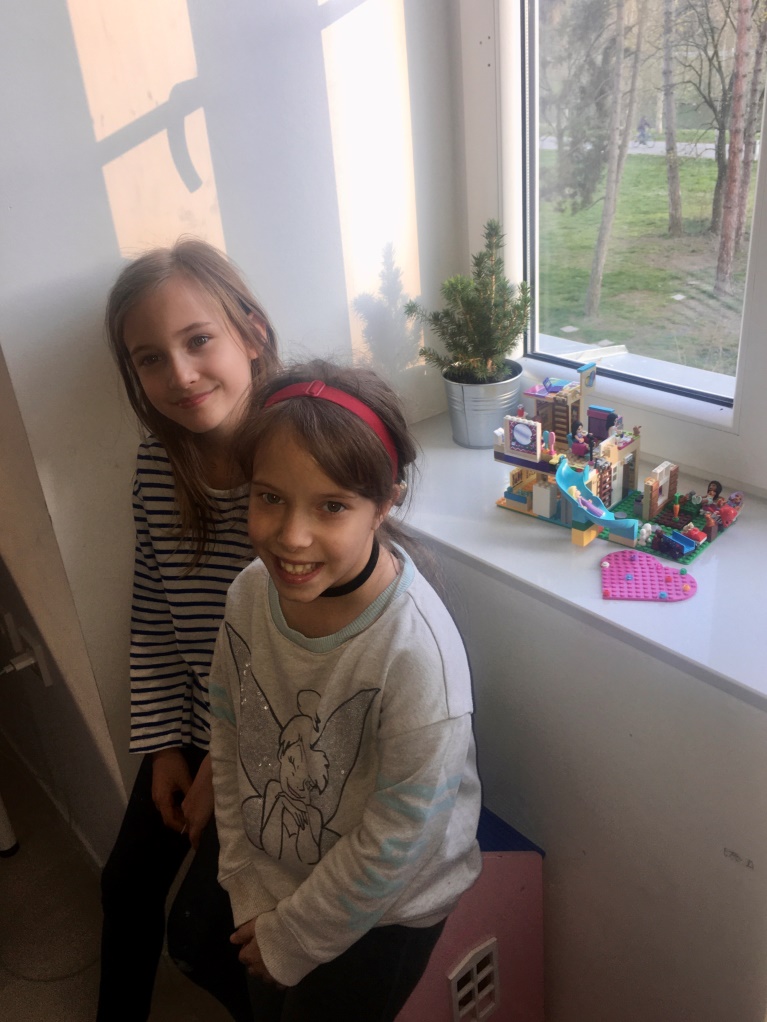 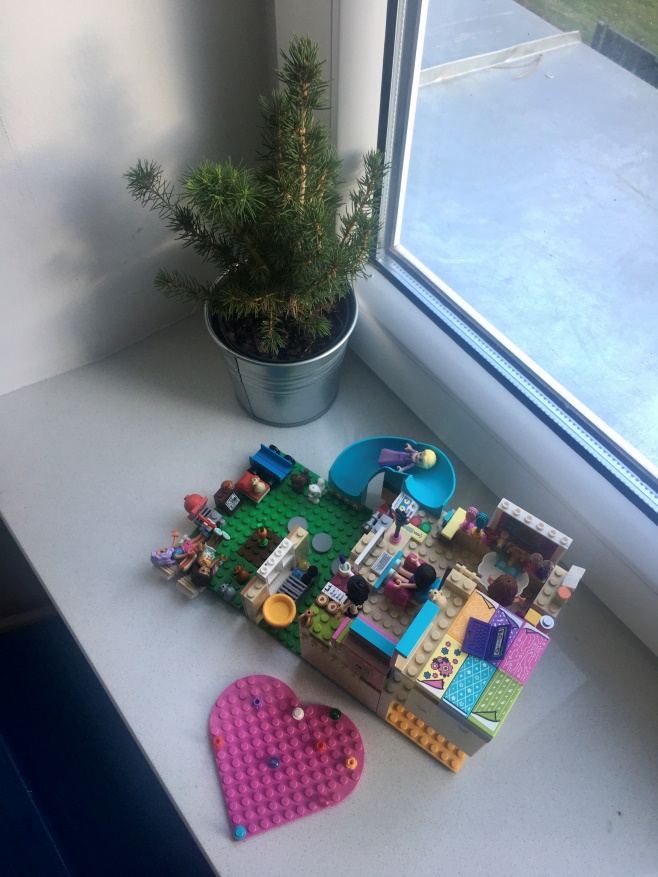 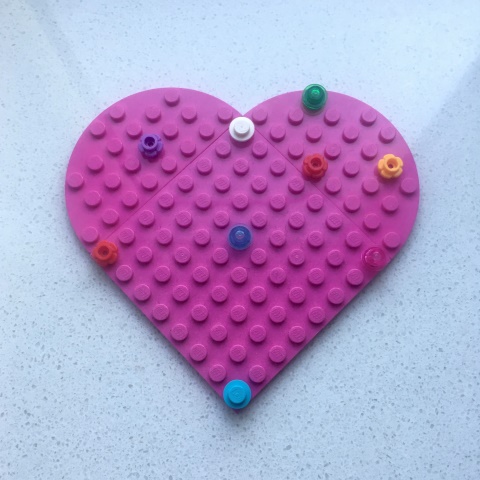 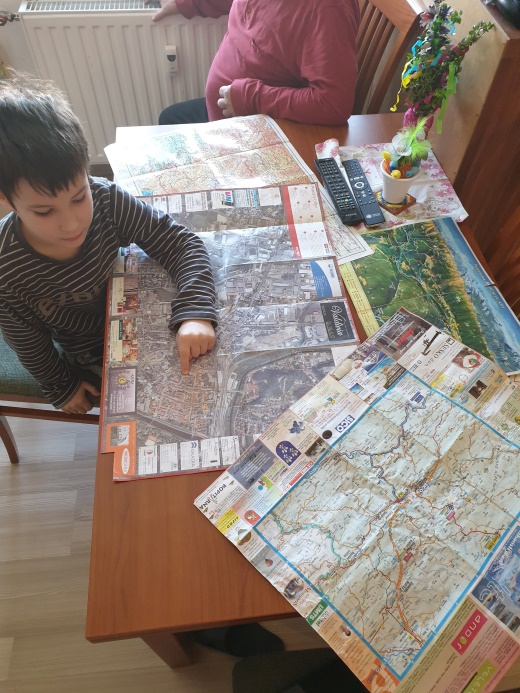 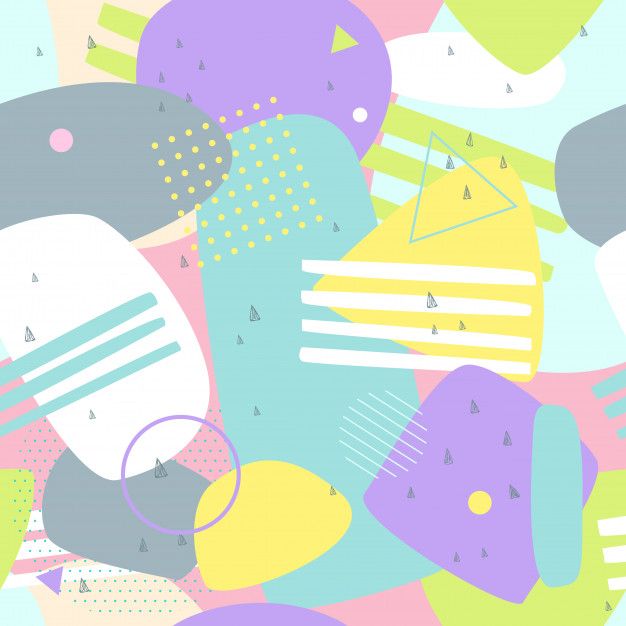 MATEVŽU DNEVI RES HITRO MINEVAJO …
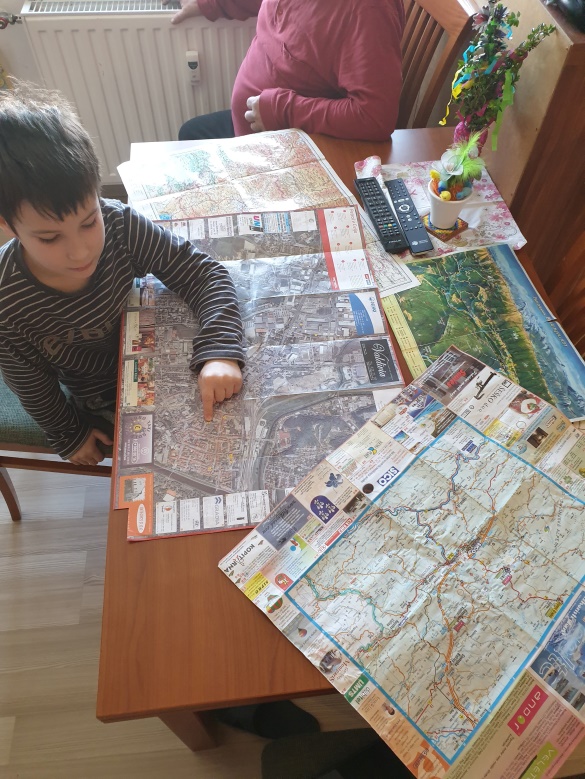 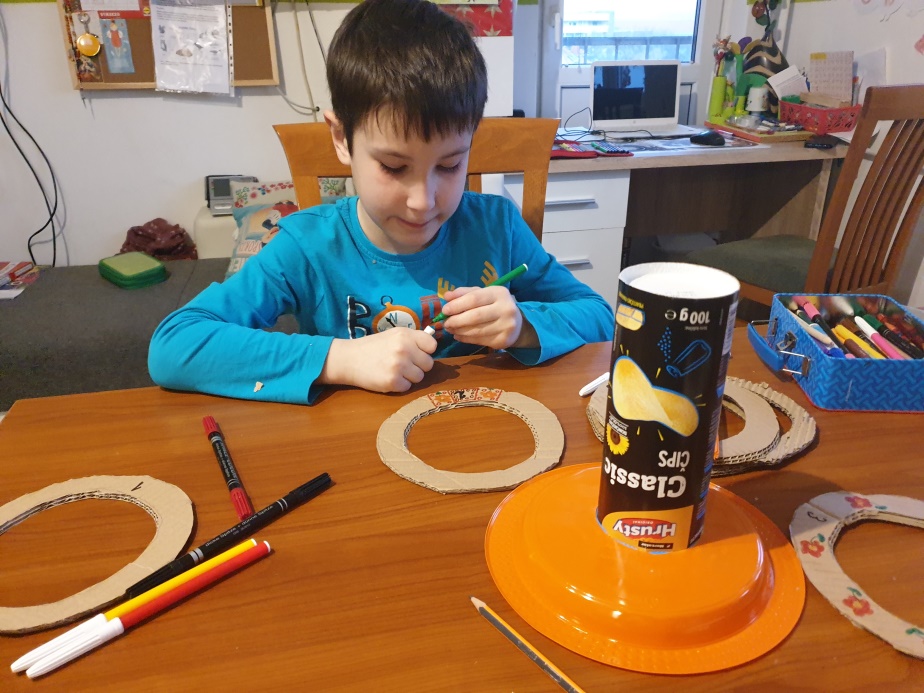 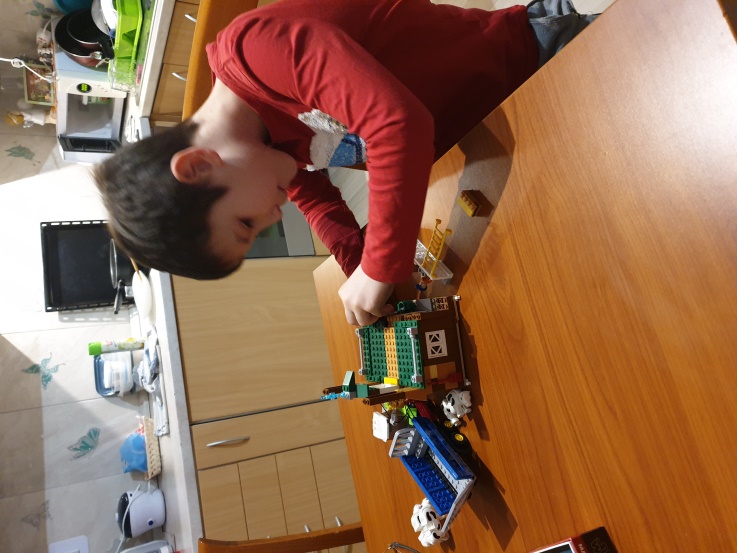 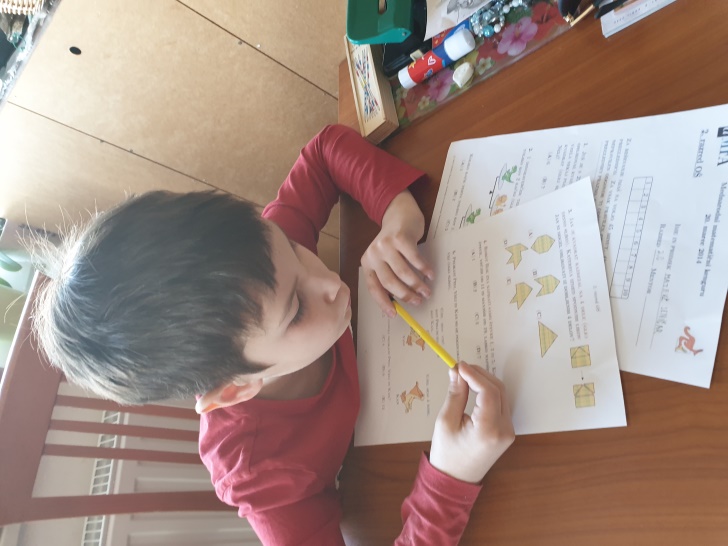 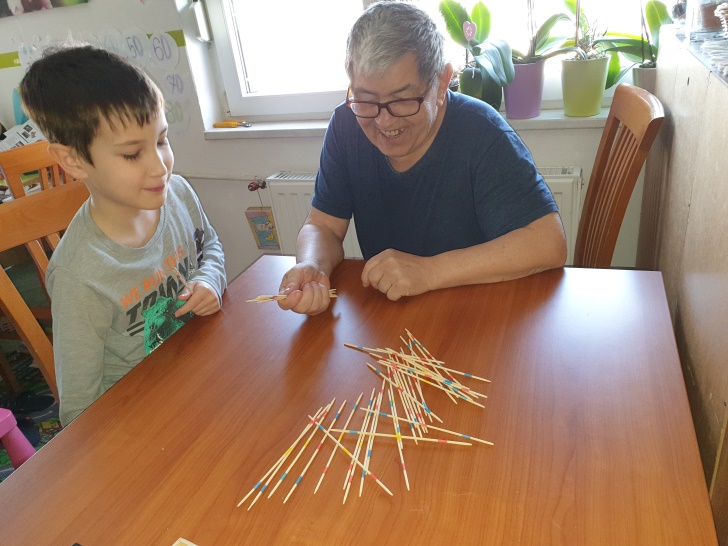 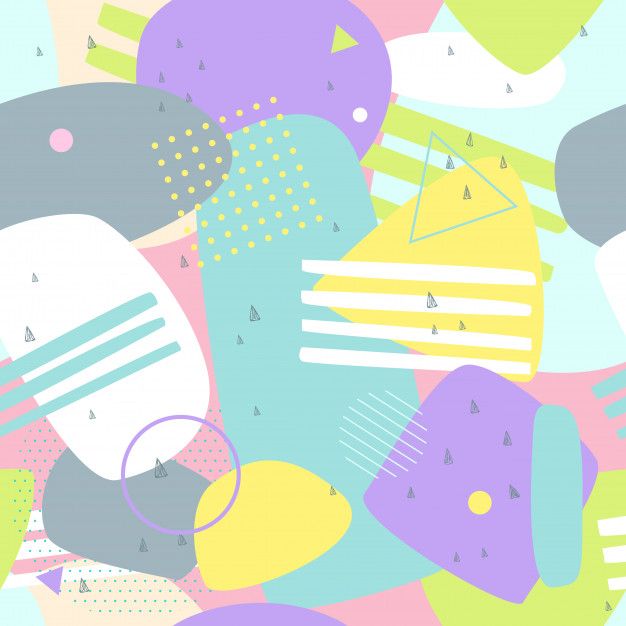 SERGEJ IN FILIP STA SE PROTI VIRUSOM RES DOBRO OBOROŽILA 
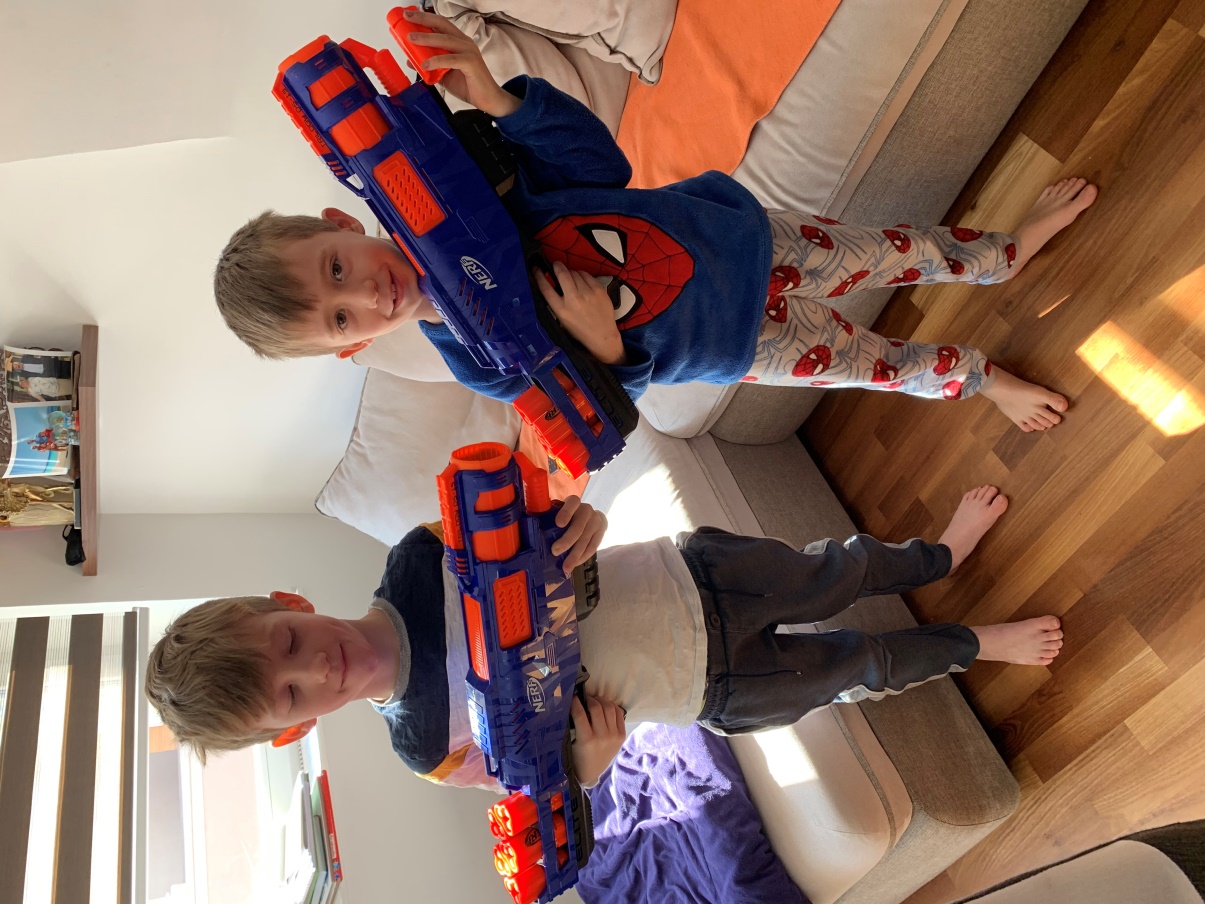 NASTALI SO LEPI PORTRETI
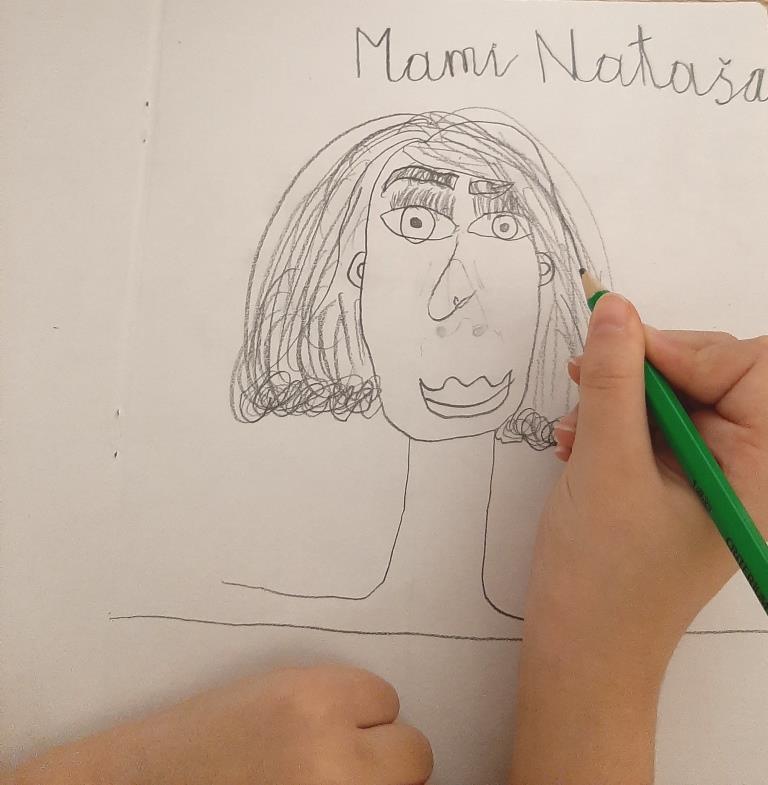 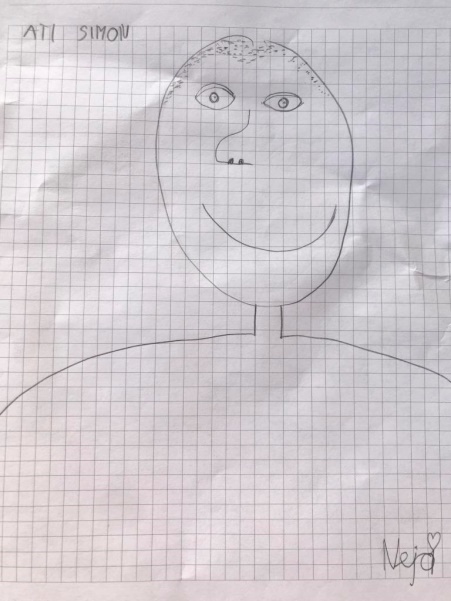 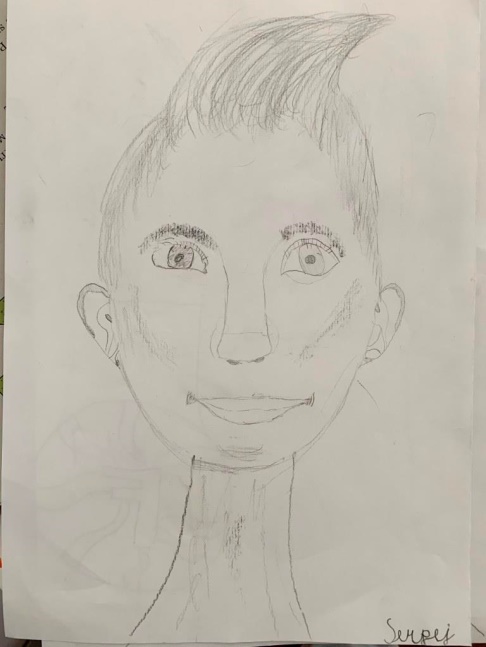 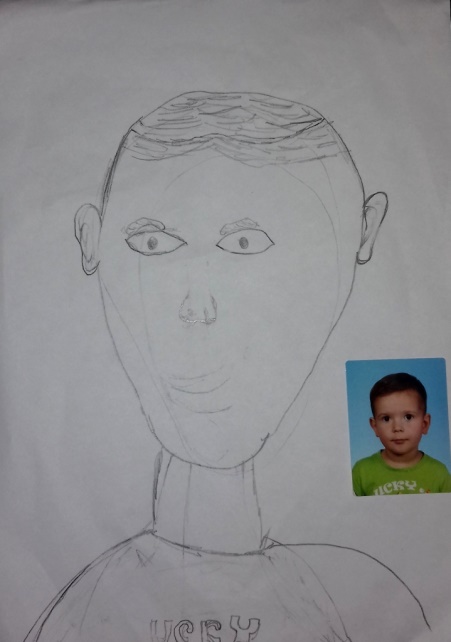 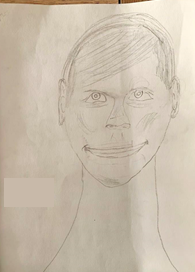 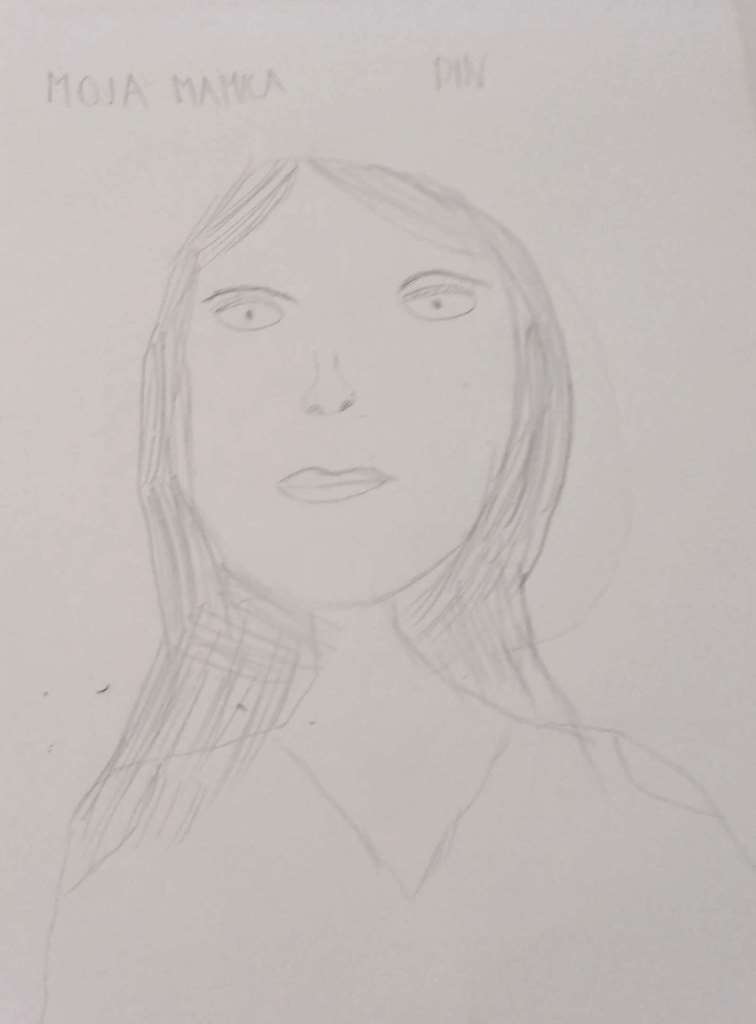 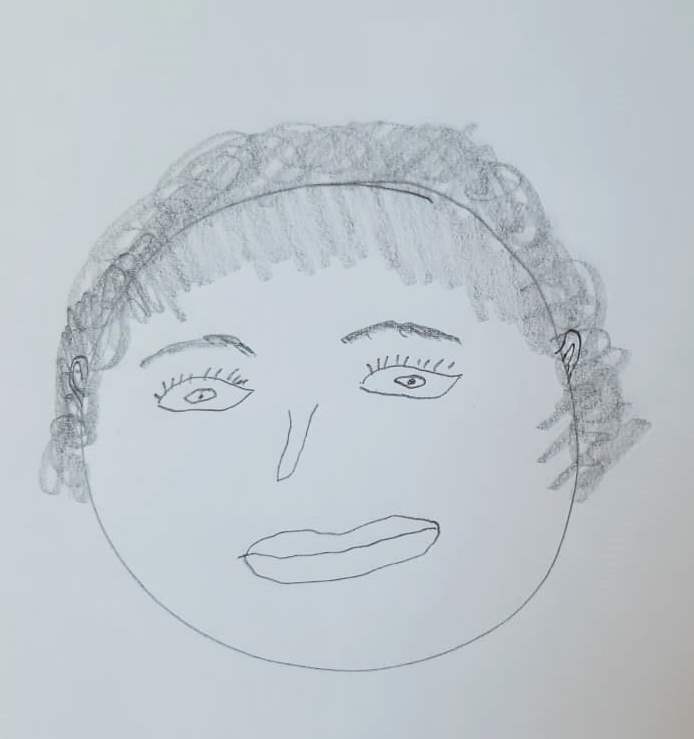